ПУЛАП НИУ ВШЭ
Факультет Права 
Образовательная программа Юриспруденция
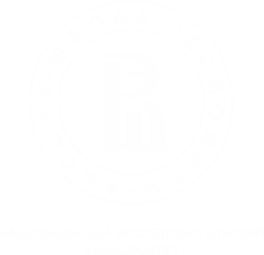 Лоббизм и коррупция
Улугназаров Азизбек Аъзамович
Научный руководитель 
Шевердяев Станислав Николаевич
Эксперт ПУЛАПа НИУ ВШЭ
Москва, 2019
ПУЛАП НИУ ВШЭ
Факультет Права 
Образовательная программа Юриспруденция
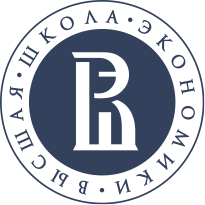 Лоббизм
Лоббизм – это демократический институт, главной функцией которого является влияние на государства законными методами, для защиты и продвижения законных интересов части общества или общества в целом.
Объектом лоббизма является государство, а именно в наибольшей степени органы законодательной власти, и в некоторой степени органы исполнительной власти.
Субъектом лоббистской деятельности могут выступать зарегистрированные лоббисты, которым могут быть как физические так и юридические лица,  в зависимости от законодательства отдельно взятой страны с урегулированной законодательством лоббистской деятельностью.
Предметом лоббизма являются законные интересы части общества или же общества в целом
Методы лоббизма являются законными и четко урегулированные законодательством, что является одни из основных различий лоббизма и коррупции.
ПУЛАП НИУ ВШЭ
Факультет Права 
Образовательная программа Юриспруденция
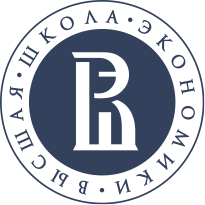 Коррупция  как явление
Под коррупцией на мой взгляд следует понимать следующее определение
Коррупция – это деятельность направленная на продвижение незаконных интересов либо на незаконное извлечение выгоды, незаконными методами, сопряженное с нанесением фактического либо потенциального ущерба государству и/или отдельной группе людей, в результате подобной деятельности.
Главные отличия лоббизма от коррупции заключаются в следующем:
     Лоббистская деятельность в отличие от коррупционной направлена на защиту и продвижение именно законных интересов, она законодательно урегулирована, а также в составе ее деятельности находятся именно законные и урегулированные методы. Также отличием лоббизма является то, что в результате такой деятельности не наносится ущерб чьим либо интересам или правам. Однако это лоббизм в чистом его виде. К сожалению он как и другие демократические институты подвержен коррупционным явлениям, которые пытаются замаскироваться под законную деятельность.
ПУЛАП НИУ ВШЭ
Факультет Права 
Образовательная программа Юриспруденция
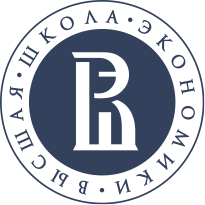 Бакшиш
Бакшиш – явление которое было распространено в Средние Века в Передней и Центральной Азии. Данный термин означает следующее
Бакшиш – это процесс при котором государственные чиновники не получают какую-либо плату за свою службу, но им дозволяется принимать деньги и подарки от других лиц, в качестве платы за свои услуги. 
В некотором роде бакшиш это паназиатская система кормления существовавшая в России позднего Средневековья.
Особенностью бакшиша является то, что в определенных случаях он мог проявляться как вполне законная плата за лоббизм, то в других случаях он носил коррупционный характер, и был сопряжен с вымогательством, взятками, угрозами и другими коррупционными проявлениями.
Существовала также практика подобная современной, при которой искусственно создавалась ситуация при которой группы лиц были ущемлены в своих правах и интересах, и были вынуждены прибегать к практике бакшиша.
Коррупция
Бакшиш
Лоббизм
ПУЛАП НИУ ВШЭ
Факультет Права 
Образовательная программа Юриспруденция
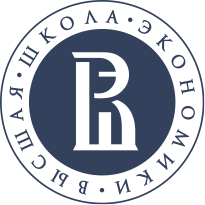 Коррупционные проявления лоббизма в законодательном процессе
Логроллинг
Логроллинг – процесс коррупционного лоббизма в законодательном процессе который состоит из примитивной схемы обмена голосами. Суть его в том что депутат который внес определенный законопроект на рассмотрение заинтересован в его принятии, поскольку этот законопроект продвигает интересы группы давления, которая законным или незаконным образом имеет влияние на этого депутата. Подобные законопроекты могут быть плохо написаны, либо продвигать интересы одной группы в ущерб законным интересам другой, в целом имеет все шансы не быть одобренным. С этой целью депутат в кулуарах устанавливает договоренность с другими депутатами, согласно которой они поддерживают своими голосами его проект, но и он в свою очередь также берет на себя обязанность поддержать их проект, либо выступить против проекта политического конкурента. В целом логролиинг имеет несколько негативных следствий.: 
Ухудшается качество принятых законов
Законы могут защищать интересы узкой группы лиц, в том числе при этом наносить вред интересам остальной части общества
Торговля голосами также может быть сопряжена с другими коррупционными проявлениями (взяточничество, вымогательство, шантаж, клевета, угрозы и т.д.)
ПУЛАП НИУ ВШЭ
Факультет Права 
Образовательная программа Юриспруденция
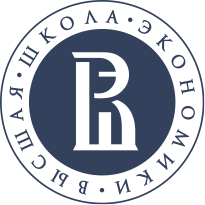 Коррупционные проявления лоббизма в законодательном процессе
Логроллинг
ПУЛАП НИУ ВШЭ
Факультет Права 
Образовательная программа Юриспруденция
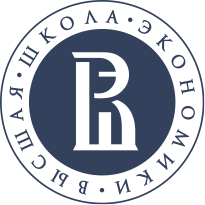 Коррупционные проявления лоббизма в законодательном процессе
«Бочонок с салом» как вид Логроллинга
«Бочонок с салом» - это один из видов логроллинга изредка встречается и другое название этого явления «паровозик».
«Бочонок с салом» - классическая форма логроллинга при которой основной закон, словно бочонок набивается локальными проектами (салом). Такая ситуация создается когда ряду депутатов необходимо создать условия при которых ряд проектов которые носят локальный характер буду финансироваться за счет федерального бюджета. Происходит это следующим образом, во время внесения поправок в закон и его обсуждения, вносится пакет поправок и дополнений которые слабо связаны, либо вообще не связанны с основой предлагаемого закона и его целями и задачами. Таким образом возникает ситуация когда в угоду интересов группы лиц происходит финансирование из федерального а не регионального бюджета, что приводит к излишнему расходованию бюджетных средств, которые могли пойти на финансирование проектов общефедеральных, следовательно происходит нарушение прав и интересов остальной части общества. Наиболее ярко это явление проявляется в странах с федеративной системой. В качестве примера можно привести кейс который был в США в 2001 году.
ПУЛАП НИУ ВШЭ
Факультет Права 
Образовательная программа Юриспруденция
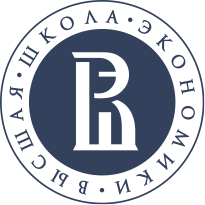 Пример ситуации «Бочонок с салом»
В 2001 году в Штате Индиана должны были проводится Всемирные игры полицейских и пожарных. Однако для финансирования этого мероприятия в проект Федерального бюджета было внесено предложение по финансированию данного проекта из общих средств а не из средств штата. Это предложение было внесено конгрессменом от штата Индиана, а также поддержан обоими сенаторами от этого же штата Эваном Байем и Ричардом Лугаром. Данный проект был жестоко раскритикован. В целом в данном случае и в подобных в США избежать ситуации «бочонка с салом» помогает сильная политическая конкуренция.
ПУЛАП НИУ ВШЭ
Факультет Права 
Образовательная программа Юриспруденция
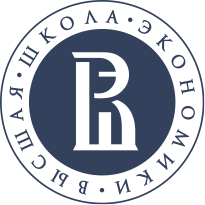 Коррупционные проявления лоббизма в законодательном процессе
«Бочонок с салом» как вид Логроллинга
ПУЛАП НИУ ВШЭ
Факультет Права 
Образовательная программа Юриспруденция
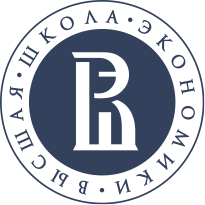 Коррупционные проявления лоббизма в законодательном процессе
«Эффект перегруженности»
«Эффект перегруженности» («эффект благоприятного времени») – данное явление можно охарактеризовать тем, что депутат для продвижение необходимого ему законопроекта использует внешние факторы и бюрократизм. А именно он старается чтобы закон рассматривался в сжатых сроках, к примеру когда на повестке дня стоит множество вопросов, или обсуждаются серьезные и спорные законопроекты, также это может быть перед депутатскими каникулами, либо перед очередными парламентскими выборами. Здесь в пользу депутат работает несколько факторов. А именно естественная физическая и умственная усталость остальных депутатов, необходимость рассмотреть законопроект в кратчайшие сроки, что позволяет внести в него необходимые пункты и поправки, а также человеческий фактор, ввиду объективных причина, к примеру перед очередными парламентскими выборами депутаты могут относится к своим обязанностям менее ответственно, и заниматься предвыборными делами.
ПУЛАП НИУ ВШЭ
Факультет Права 
Образовательная программа Юриспруденция
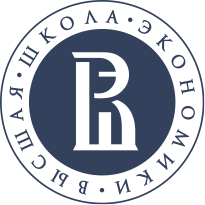 State capture («Захват государства»)
State Capture («Захват государства») – это явление при котором  стране активно развит бизнес, в особенности крупные экономические гиганты, которые имеют непосредственное влияние на жизнь страны, а также от политики государства как внутренней так и внешней проводится сильная пряма зависимость с благополучием такой компании или группы компаний. В результате этого компании активно участвуют в политической жизни государства, и влияют на решения, также существует практика при которой представители бизнеса идут в государственные органы и законодательные органы, для большего контроля и влияния в угоду благополучию и развитию компаний. Подобная практика активно существовала в России 90х годов после развала Советского Союза, также она распространена в странах с сильным и активно развивающимся бизнесом и относительно слабой государственно властью. Самыми яркими примерами могут послужить Южная Корея и Япония, в которых практика «захвата государства» развита на столько, что появились отдельные термины относящие подобные практики именно к этим странам.
ПУЛАП НИУ ВШЭ
Факультет Права 
Образовательная программа Юриспруденция
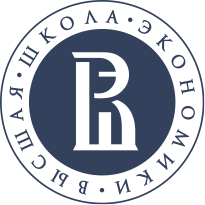 State capture («Захват государства»)
Чеболь как вид «захвата государства» в Южной Корее
Явление чеболя можно описать как объединение крупных финансовых и промышленных предприятий, которые благодаря скоординированным действиям и огромным ресурсам по сути определяют ключевое экономическое развитие страны, что как следствие дает им инструмент влияния на государство его решения. Исторически это явление возникло по окончанию Корейской войны 1960-1963 годов, и помогло вывести страну из экономической стагнации. На данный момент по разным оценкам насчитывается около 30 чеболей. Ниже представлены самые известные из них. 
LG Group
Samsung
Daewoo
Lotte 
GS Group
Hyundai
ПУЛАП НИУ ВШЭ
Факультет Права 
Образовательная программа Юриспруденция
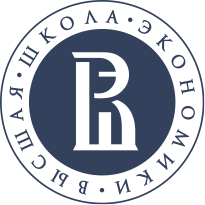 State capture («Захват государства»)
Дзайбацу и кэйрецу  как вид «захвата государства» в Японии
Дзайбацу – это система при которой крупные феодальные кланы преобразовались в олигархию, во время реформ Мэйдзи. Что в свою очередь привело к тому, что они стали владельцами крупнейших предприятий и бизнеса в целом. Подобная система действовала вплоть до уничтожения ее союзниками и США в частности по окончанию Второй Мировой Войны. Дзайбацу имели огромный вес, одной из уникальностью данного явления является то, что в Японии феодалы сами превратились в буржуазию, в то время как в Европе велась борьба между этими сословиями. В целом дзайбацу имели огромный вес в стране и влияли на политические решения. Частично они причастны и к тому, что Япония была милитаристической страной в первой половине 20ого века. Однако после ВМВ дзайбацу хоть на время и были ликвидированы, позже они преобразовались в «кэйрецу», систему которая является аналогичной «дзайбацу» хотя и претерпела некоторые изменения. На данный момент кэйрецу по прежнему существует и контролирует львиную долю экономики страны, что как следствие дает им возможность также влиять на государство и его политику. Ниже приведен список наиболее крупных и известных «кэйрецу»
Mitsubishi
Mitsui
Sumitomo
Fuyo
Tokai (Toyota Group)
IBJ
ПУЛАП НИУ ВШЭ
Факультет Права 
Образовательная программа Юриспруденция
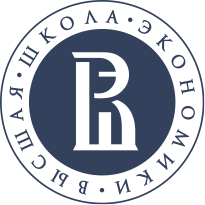 Business capture («Захват бизнеса»)
Business Capture («Захват бизнеса») – это явление по сути противоположное «захвату государства», но при этом является прямым его следствием. То есть это ситуация при которой люди из бизнеса проникли в структуры государства в рамках «захвата государства», после чего пользуясь своей властью оказывают значительное влияние на бизнес, в том числе создают монополии , и ликвидируют конкуренцию. В качестве примера можно привести некоторые страны постсоветского пространства, где в результате смены режимов в 90е годы, а также активного «захвата государства» возникла ситуация, что в определенных ситуациях лица стоящие у власти незаконными методами либо путем обхода законов развивают свой бизнес и при этом активно мешают появляющимся конкурентам, порой прибегая как агрессивному поглощению, так и к рейдерству. В качестве примера можно привести чистку государственных кадров в Узбекистане которая началась после смены президента. Было возбуждено огромное количество дел, связанны с коррупцией, снято с должностей большое количество крупных чиновников, в том числе и бывший Генеральный Прокурор Узбекистана Рашид Кадыров.
ПУЛАП НИУ ВШЭ
Факультет Права 
Образовательная программа Юриспруденция
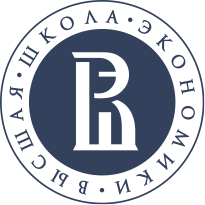 Источники 
Орлов К.А., Агапов И.О. Теоретико-правовой анализ понятийно-категориального аппарата лоббизма // Вестник Уральского юридического института МВД России. 2014. №4. 
GR и лоббизм: теория и технологии : учебник и практикум для бакалавриата и магистратуры / под ред. В. А. Ачкасовой, И. Е. Минтусова, О. Г. Филатовой. — М. : Издательство Юрайт, 2015 — 315 с. 
Колосова Н.М. Лоббизм и коррупция // Журнал российского права. 2014. №2 (206). 
Брянцев И. , Баранова Л. Коррупция как форма теневого лоббизма // Власть. 2008. №3.
Доспан С.О. Лоббизм как многоаспектный феномен социально-политической системы // Вестник ПАГС. 2013. №3 (36).
Пименов Н.А. Лоббизм диалог с властью // Финансы: Теория и Практика. 2012. №1.
Masahiko Aoki and Hugh Patrick, The Japanese Main Bank System (1994)
Ronald Gilson and Mark Roe, "Understanding the Japanese Keiretsu, " 102 Yale L.J. 871 (1993)
Yoshiro Miwa and Mark Ramseyer, "The Fable of the Keiretsu, " 11 J. Econ. & Mgmt. Strategy 169 (2002)
ПУЛАП НИУ ВШЭ
Факультет Права 
Образовательная программа Юриспруденция
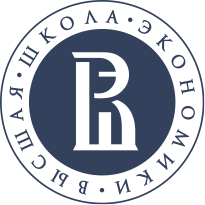 Артюшин С. М. Политические коалиции: проблемы теории и региональной практики // Известия РГПУ им. А.И. Герцена. 2006. №22.
Павроз А. В. Информационные кампании в современном лоббизме // Вестник Пермского университета. Серия: Политология. — 2014. — № 2. — С. 66
Kaufmann, Daniel; Vicente, Pedro C. "Legal Corruption (October 2005)" Retrieved 7 April 2017.
Российская коррупция: уровень, структура, динамика : опыт социологического анализа / под ред. Г.А. Сатарова. — Москва : Фонд «Либеральная Миссия», 2013. — 752 с
Encyclopedia of Modern Asia on Chaebol. 
http://mojseul.ru/kompanii/chebol-v-koree.html
Kazuo, Shibagaki. The early history of the zaibatsu. // The Developing Economies 4.4 (1966): 535-566.
Hidemasa Morikawa, Zaibatsu. The Rise and Fall of Family Enterprise Groups in Japan / Tokyo: University of Tokyo Press
КОРРУПЦИЯ: ПОНЯТИЕ, ПРИЗНАКИ, ВИДЫ Фиалковская И.Д.
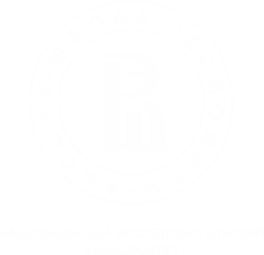